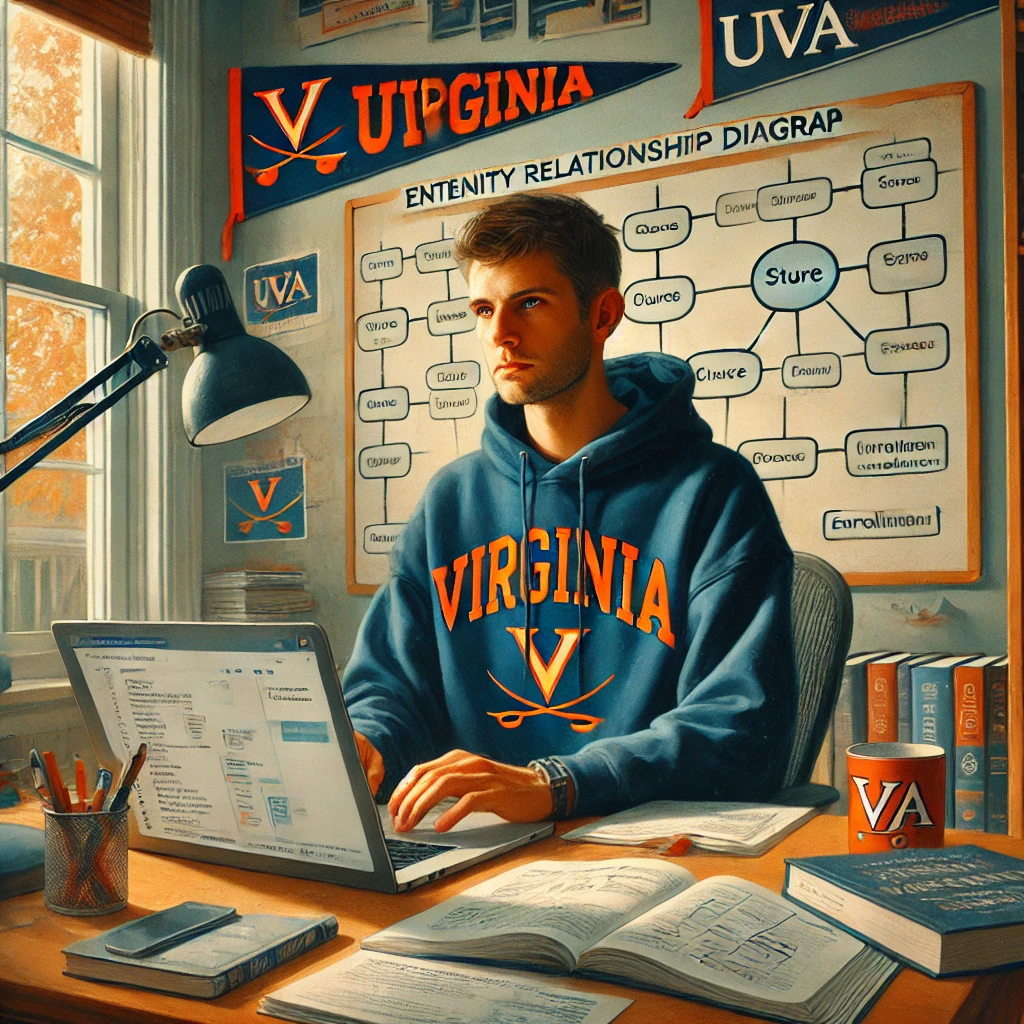 Data Modeling
Organizing business information with Entity Relationship Diagrams (ERDs)
[Speaker Notes: Open AI]
Critical thinking
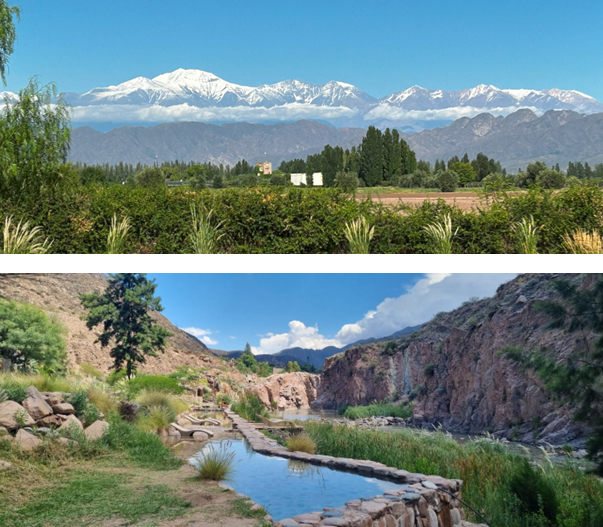 ADS installs?
DB access?
Questions on MP1?
Argentina Jan termcourse info: this Wed.@ 5pm RRH 225
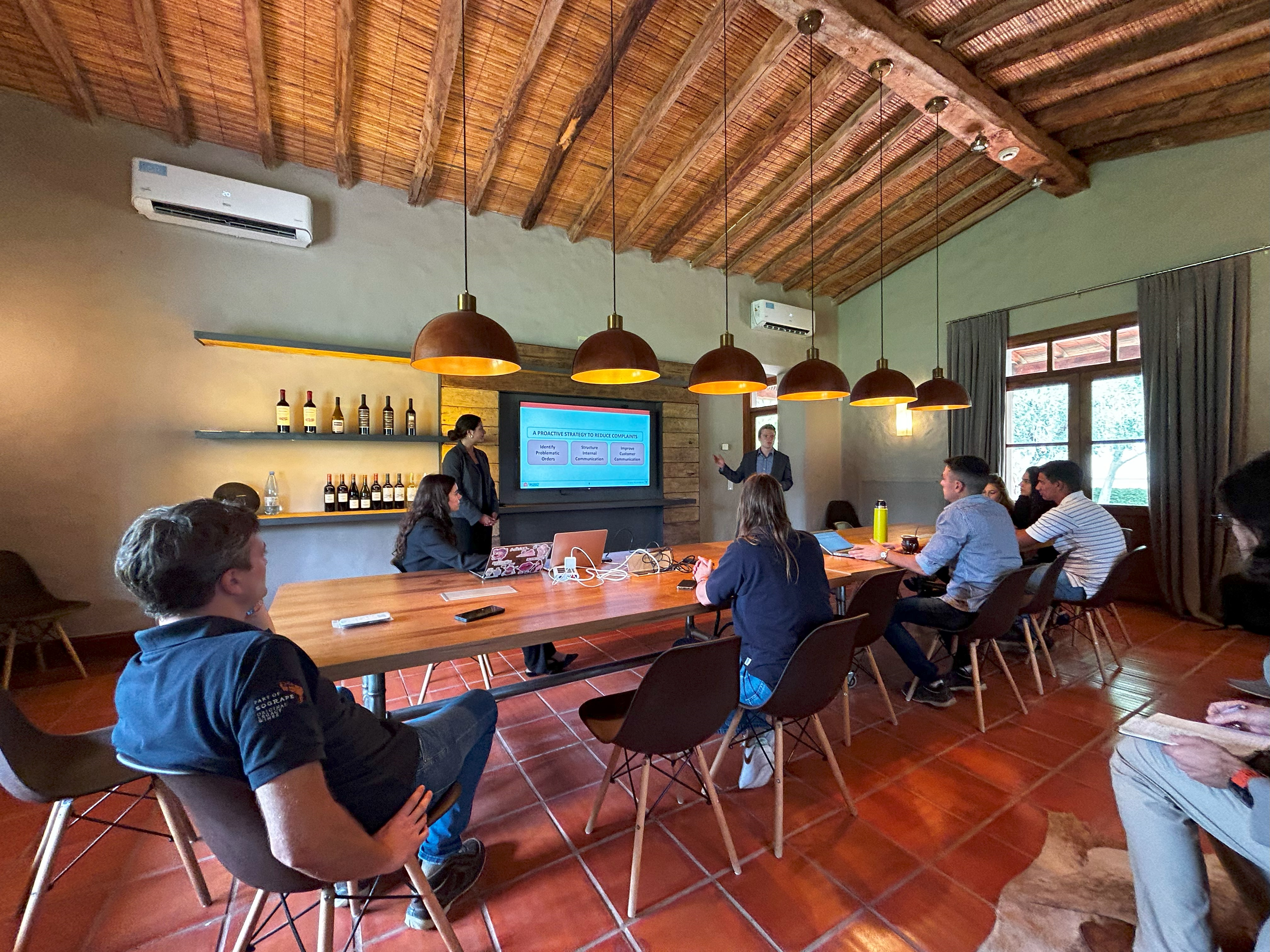 Orange Words
Data Dictionary
Field in a Table
Record in a Table
Primary key
Select
You do the talking
First, last name
College, major
Career goals
Confidence with IT
What I hope to learn from this course
4
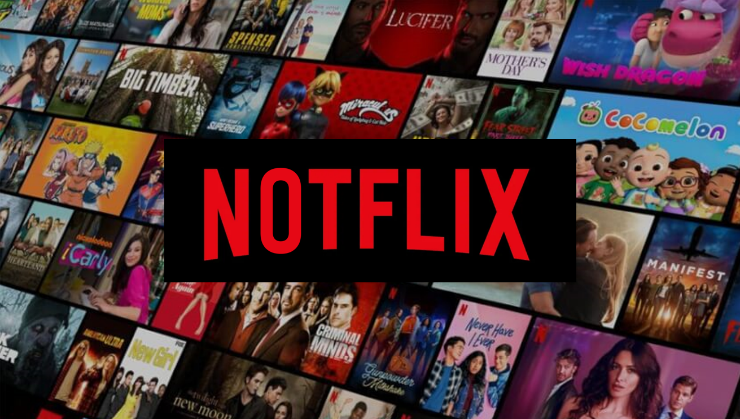 DB Consulting at Notflix
“What? Already another miniproject?”“No worries. This is due a week after MP1.”
5
[Speaker Notes: Notflix is an Internet startup that plans to compete in the streaming of indie and ULB (Ultra Low Budget) shows - the kind of show that would not be picked by Netflix or Disney+, yet have the potential to achieve cult or viral status.]
Your next consulting job: Notflix
We have a new client. It is a startup called Notflix.  No, not that. It is spelled  ‘Notflix’.
They are developing their movie recommendation engine. They want us to help them with organizing their data.
Who is on the assignment?
You and, if you want, another of our analysts. You decide. Begin by interviewing Bella Moovee, the founder, and help her with drafting a data model for her company.
No problem, boss!
…good thing I took Comm3220...
6
Building a DB at Notflix
Establish a business case (assume it is done)
Engage a business analyst (you) to organize the data needed by the business.  The blueprint for a DB is called a Data Model
Give the Data Model to a technologist so that he/she can build it.
Business data modeling is the task of organizing business information
Description of a business process: interviews, narratives, documents…
A Data model(aka database design)
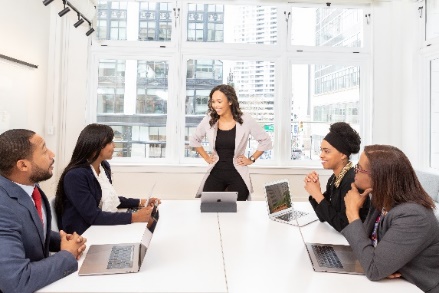 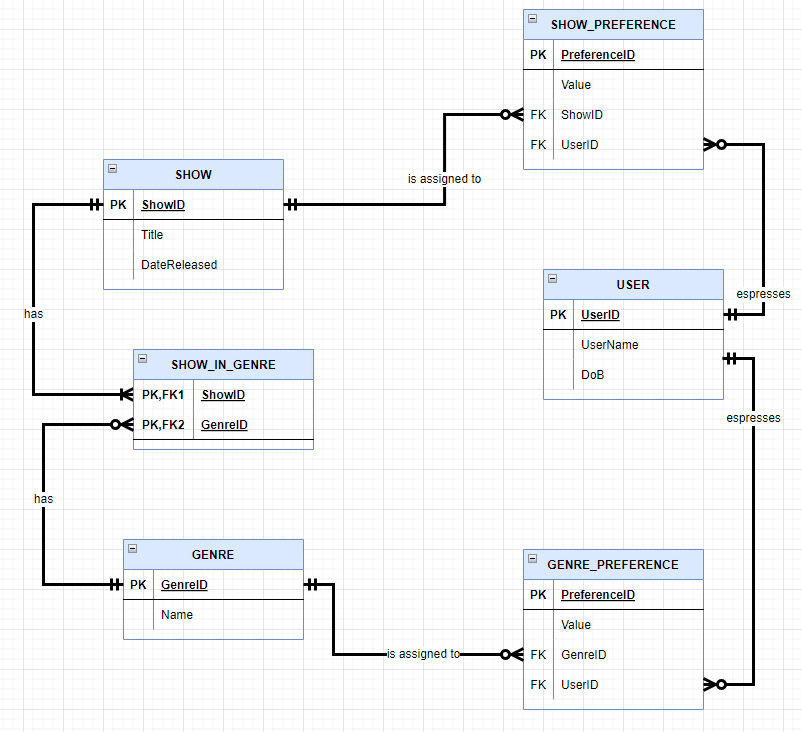 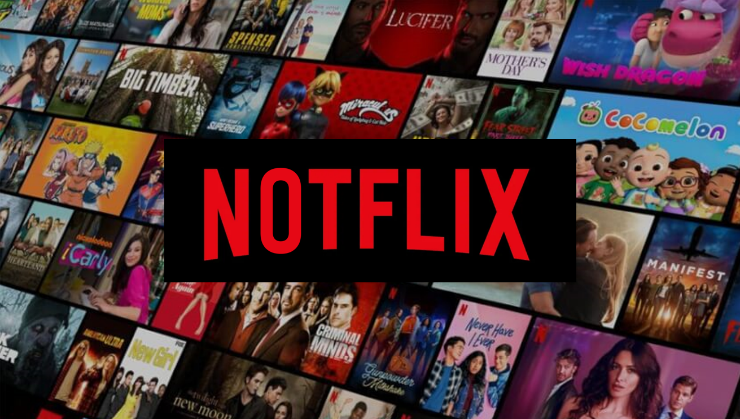 mmm… I need to go to data modeling school!
8
[Speaker Notes: Easier to erase a line on a piece of paper than partially rebuild an implemented database  - think home blueprint
Why can’t we give it to a data scientist to check?]
Good news: You are already pretty good at data modeling
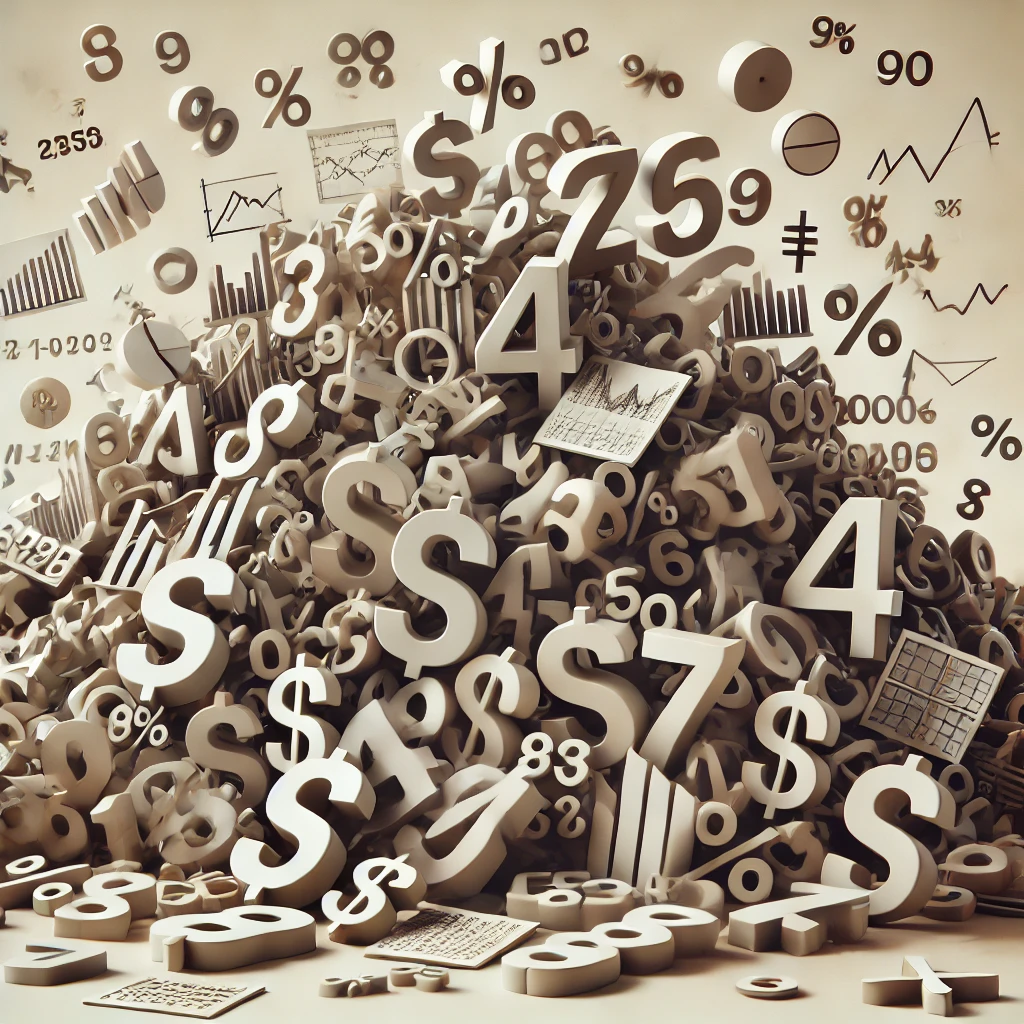 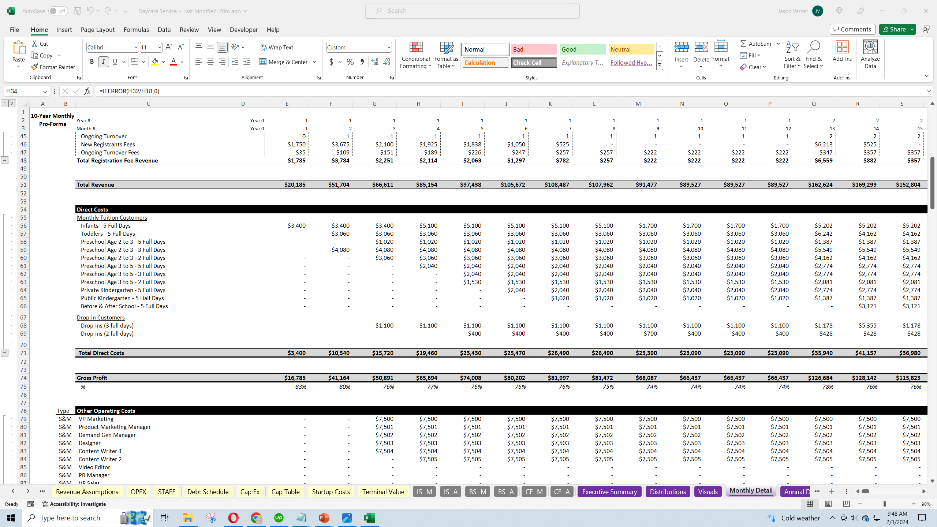 Entity Relationship Diagrams (ERDs) is a popular technique to do data modeling
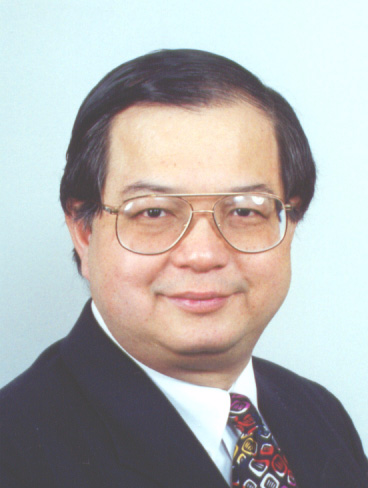 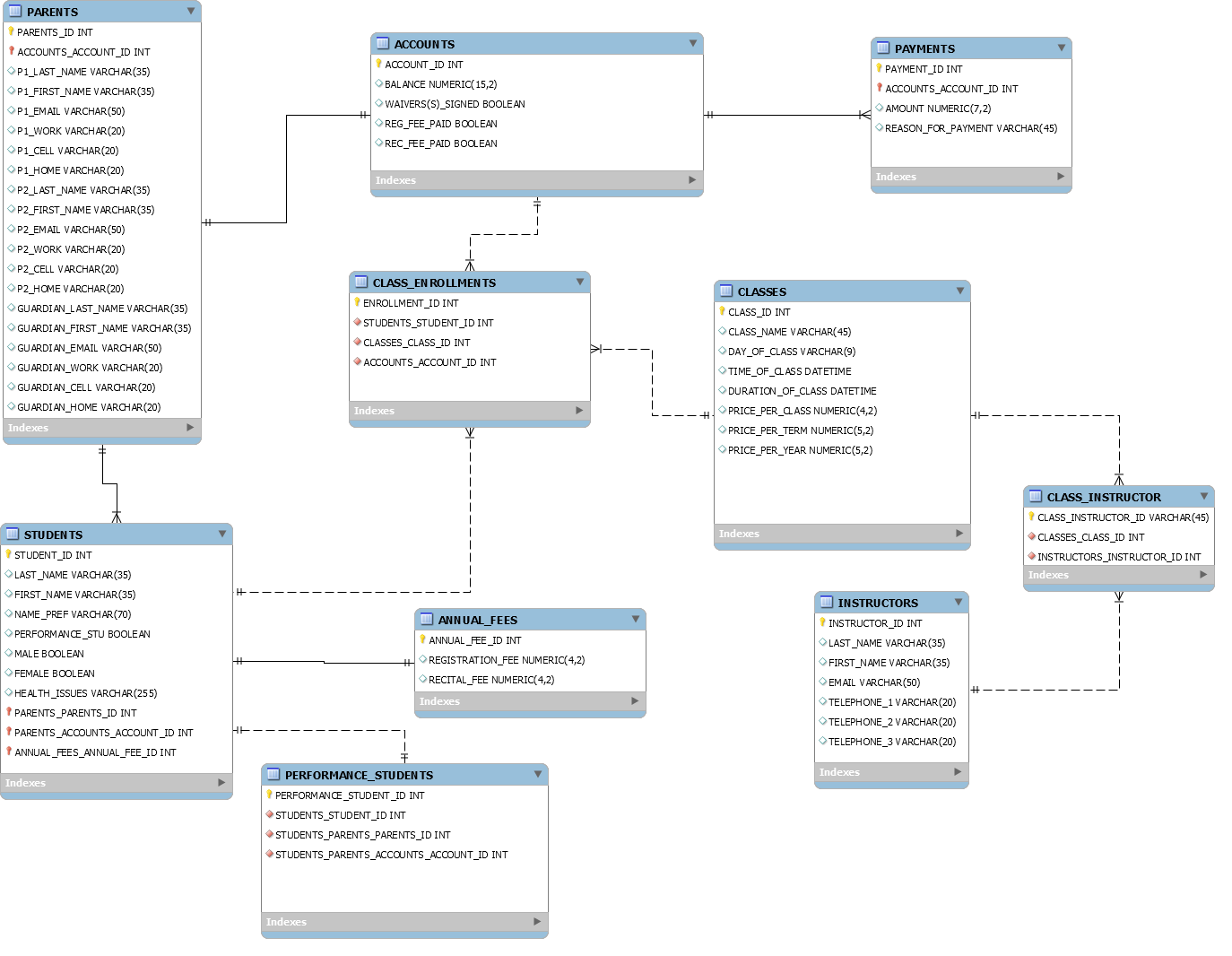 Peter Chen
Entities (the boxes)
Relationships (the lines)
10
[Speaker Notes: Chen had a background in electrical engineering, and a PhD in computer science. His 1976 work really formalized the entity-relationship modeling ideas and mainstreamed it into academia and later into practice.]
Entities are the kind of things that we need to track to run a business
Ask yourself: what is the information that I need to run my target business?
Entities are lists of thingsof the same kind
Usually entities become tablesin the implemented database
Customer
Vendor
Product
Order
Note: Common convention is to have entitiesand table names in singular form and capitalized
11
A few entity examples
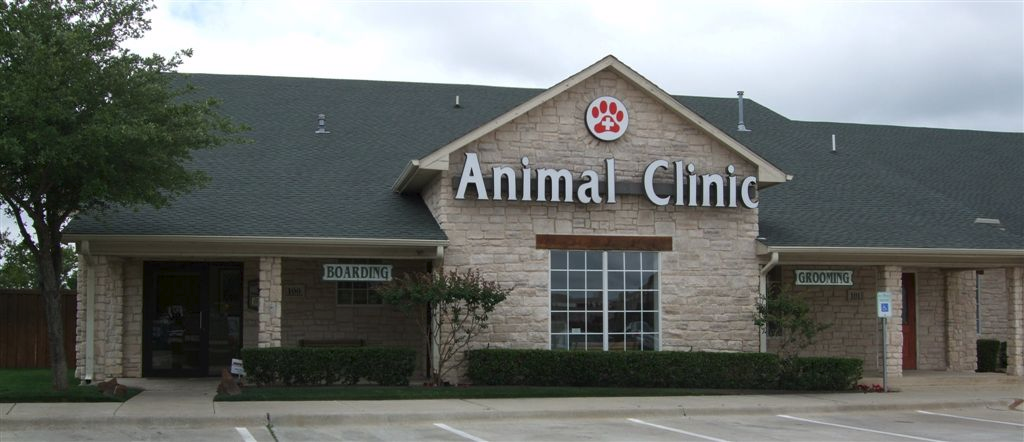 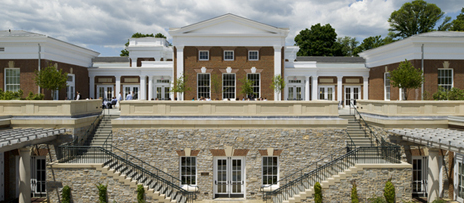 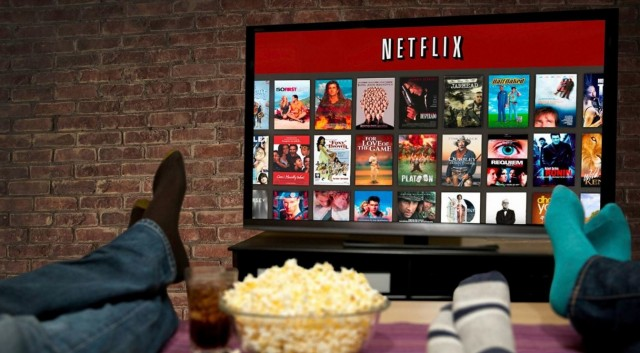 Pet
Course
Account
Movie
Customer
Professor
Student
Treatment
Customer
12
The specific things we track are called instances
In the database, each instance is a row in a table.
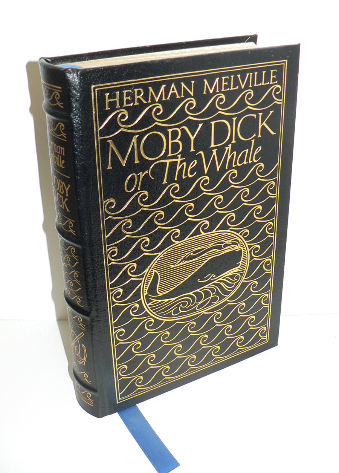 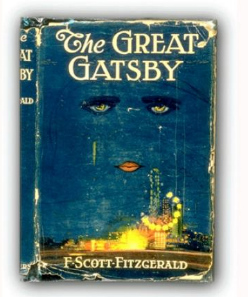 Entity
Book
Instances
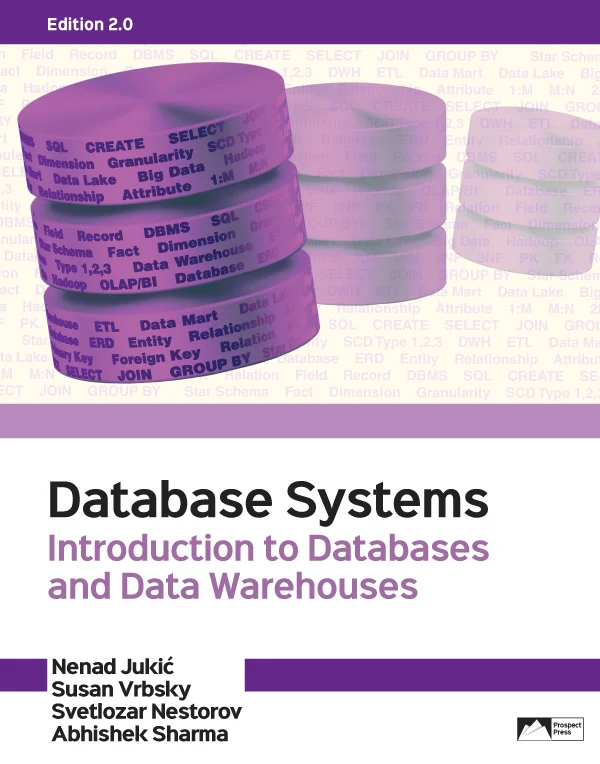 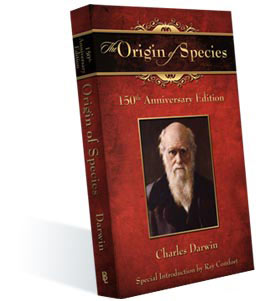 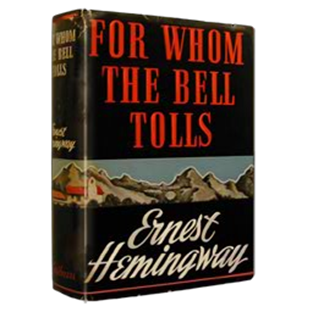 13
Instances have attributes
Attributes are features of the instances
In a relational database, attributes are columns (aka fields) in a table.
BOOK
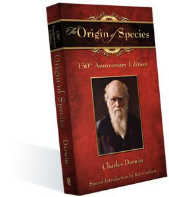 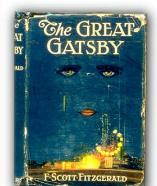 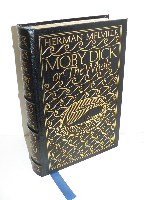 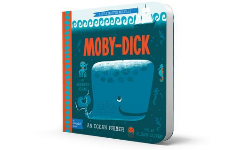 14
To be concise, we use a compact format as a shorthand
a table has columns and rows
An entity has attributes and instances
BOOK
BOOK
ISBN
Title
Genre
For us, equivalent representations
15
The special attribute(s) that serves as unique identifier for the instances is called primary key in the table
Primary key
Composite key
Candidate key
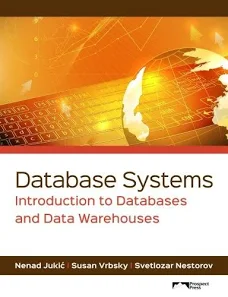 BOOK
(PK) ISBN
Title
AuthorYear Published
Publisher
Genre
ISBN
Title
AuthorYear Published
Publisher
Genre
N. Juckic
978-1943153190
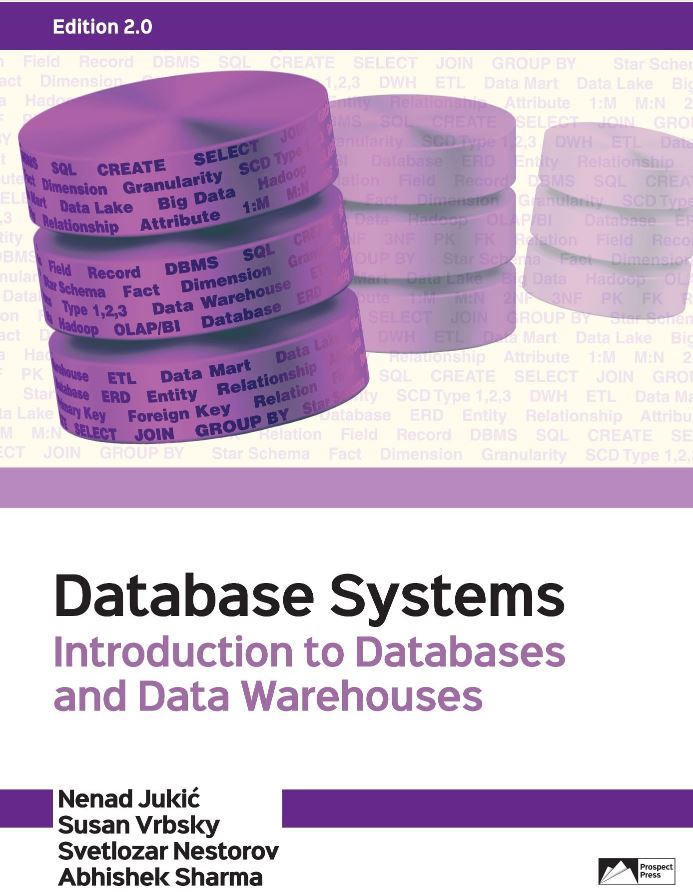 N. Juckic
978-1943153688
16
Note: Common convention is to designate identifiers by underlining, or by the letters (PK). They are usually listed on top.
WINIT
What is new in IT
17
Relationships
No, not those.
The Vet needs your help
Customer
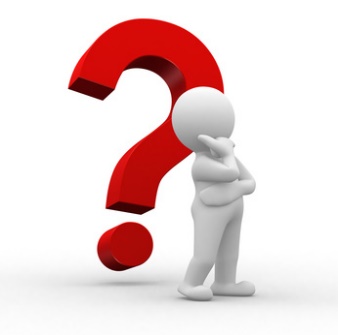 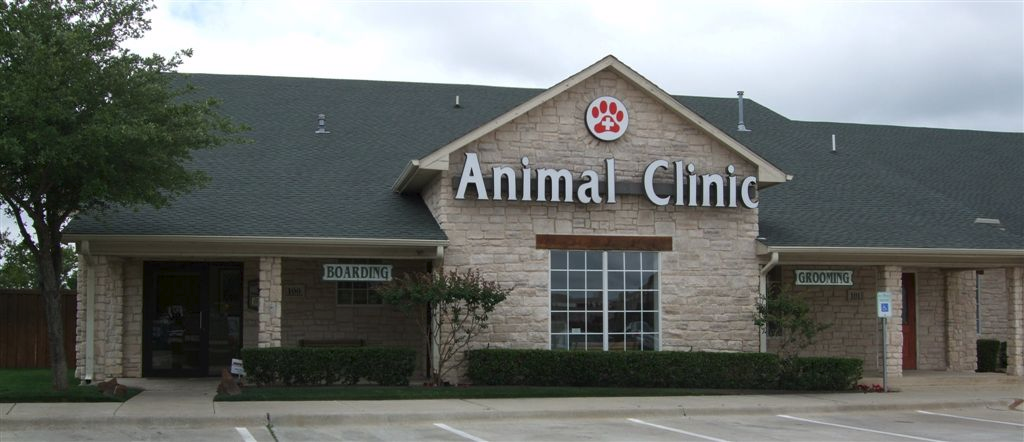 Pet
Add data somewhere so that the Vet can keep track of who owns which pet
19
Owners and Pets
This will not work well
Add one column somewhere so that the clinic can keep track of who owns which pet
20
Pets and owners
This will work well
This is a better way to implement the pet/owner relationship
Add one column somewhere so that the clinic can keep track of who owns which pet
21
To relate two rows, we copy in one row the primary key in the other row
Customer
PET
PK
FK
A Foreign Key (FK) is a column that is also a primary key (PK) in another table. FKs are used to relate tables.
22
Data modeling mistakes
Deciding where to place the Foreign Keys is non-intuitive and may lead to mistakes.

To avoid confusion, there are three simple rules for foreign key placement.
23
Three Types of Relationships
One-to-One
One-to-Many
Many-to-Many
What is the relationship between states and their state capitals?
State
State Capital
is located in
24
Three Types of Relationships
One-to-One
One-to-Many
Many-to-Many
What is the relationship between avet customer and his/her pets?
PET
VET CUSTOMER
owns
25
Three Types of Relationships
One-to-One
One-to-Many
Many-to-Many
What is the relationship between a person and the jobs she had in her life?
JOB
Person
worked as
26
There are 3 simple rules to decide the right placement for your FKs…
….we will see them next Monday.

(I know. This will keep you on the edge of your seats for the whole weekend)
27
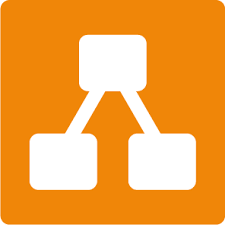 https://draw.io/
Summary: There are three types of relationship between entities
One-to-One: When all instances in either entity may have an association with at most one instance in the other entity. (State/Capital example)
One-to-Many: When an instance in an entity may have an association with one or more instances in a second entity, but instances in the second entity can be related to only one instance in the first.  (State/Person example)
Many-to-Many: When instances in either entity can be associated to one or more instances in the other entity. (Person/Jobs example)
29